Projet du pôle Est
Libre circulation sur Bras-Fusil
et
 Mise en place de dispositifs gradués de soins
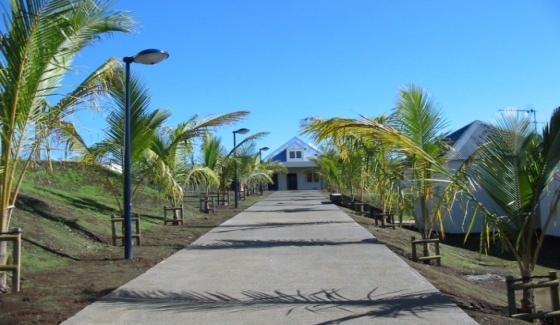 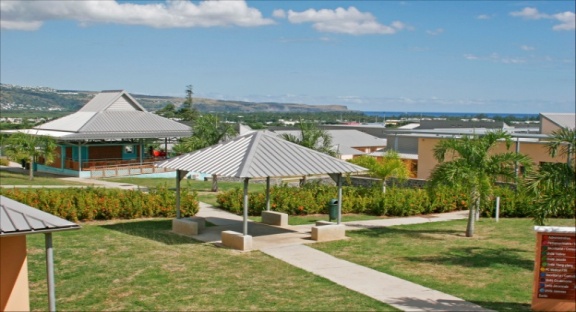 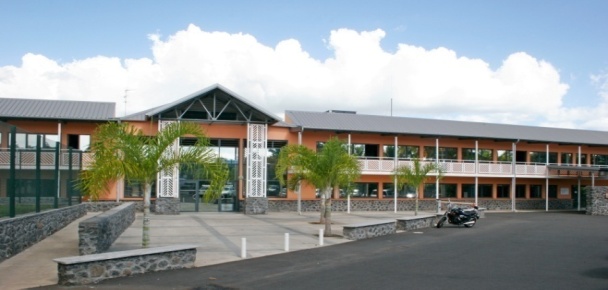 Pourquoi cette démarche ?
Cadre juridique 

Certification 

Réflexion du Pôle Est : « Parcours patient » , offre et les valeurs du soins
Guide HAS « Les droits et la sécurité en psychiatrie »
Impacts négatifs sur les professionnels , sur le patient concernés mais aussi sur les autres patients 
Construire une approche partagée de l’équilibre entre le souci de sécurité et le respect de la liberté , les bénéfices de la socialisation et le besoin d’intimité …
Intervention précoce en amont de la crise
24 avril 2014
Proposition d’accompagnement
3
La démarche : différentes étapes dans la construction  du projet
État des lieux , bilan d’activité…
Rencontre et échanges avec différents partenaires (cellule qualité, JLD, Vice procureure, directions)
Programmation de réunions de service mensuelles pluri-professionnelles depuis janvier  2017 sur l’Unité Acacias 
Rappels des Droits des patients hospitalisés selon le mode d’hospitalisation 
Collaboration avec les services techniques et la D2A sur la réalisation des différents dispositifs gradués de soins enisagés : 
Salon d’apaisement
Chambre d’apaisement
Chambre de soins intensifs psychiatriques
La démarche : différentes étapes dans la réalisation du projet
Mise en place d’un protocole de libre circulation avec traçabilité dans le dossier du patient informatisé
Feuille de suivi d’ouverture du pavillon avec analyse des motifs de fermeture ponctuelle permettant une amélioration du dispositif
Aménagement des espaces extérieurs du site 
Mise en place d’un portillon électronique à l’entrée du site avec présence d’un vigile
Objectifs en janvier 2018 :Pavillon Acacias en libre circulation et Pavillon Alamanda avec une partie en circulation limitée mais autorisée ( suivant la programmation des travaux)
Mise en place  d’ateliers thérapeutiques pour chaque unité et des ateliers thérapeutiques communs 
Déclinaison d’un dispositif gradué de soins avec accompagnement des équipes 
Structuration du « parcours patient » entre les unités Acacias et Alamanda par l’UPLU
Espace d’apaisement :objectifs
Proposer aux patients des solutions pour faire face aux moments de tension interne et des occasions d’apprendre à prévenir eux-mêmes la montée de la violence
Donner aux professionnels un outil concret de prévention de la violence et de réduction des mesures de contention et d’isolement
24 avril 2014
Proposition d’accompagnement
7
Dispositif gradué d’isolement
Le salon d’apaisement
Indication
1er niveau de réponse à une situation d’angoisse, de tension
Lieu de soins ouvert
Respect du principe de liberté d’aller et venir

Modalités d’utilisation
Pas de prescription médicale
Sur proposition de l’équipe soignante
A la demande du patient en accord avec l’équipe soignante
De manière programmée dans le cadre du PSI du patient
Durée maximale de 2 heures

Configuration
Lieu isolé des flux de circulation 
Matériels et équipements adaptés (canapé, poufs, table, système de sonorisation, éclairage modulable)
24 avril 2014
Proposition d’accompagnement
9
24 avril 2014
Proposition d’accompagnement
10
Dispositif gradué d’isolement
La chambre d’apaisement

Indication
2ème niveau de réponse à une situation d’agitation, d’angoisse, de tension
En 1ère ou en 2ème intention
Lieu de soins ouvert ou fermé
Pas de contention physique

Modalités d’utilisation
Sur prescription médicale anticipée
Sur proposition de l’équipe soignante
En 1ère intention si le patient a besoin d’être allongé et/ou durée >2heures
En 2ème intention si la PEC dans le salon d’apaisement n’a pas eu les effets attendus
Durée 12 heures maximum

Configuration
Lieu isolé des flux de circulation
Équipements et matériels adaptés (lit fixé, fauteuil, table, chaise, système de sonorisation et d’éclairage modulable)
Dispositif gradué d’isolement
La chambre de soins intensifs psychiatriques (CSIP)

Indications
Lieu permettant un acte de soin intensif psychiatrique
La CSIP permet d’isoler des autres patients, de contenir, de protéger le patient d’autrui, d’apaiser et de rassurer

Modalités d’utilisation
Sur prescription médicale
Certaines situations d’auto ou d’hétéro agressivité ou de violence
Protection du patient de toute stimulation extérieure pouvant amplifier les symptômes

Configuration
Aménagement d’un espace repas
Aménagement d’une cour extérieure
Surveillance visuelle optimisée
Mobiliers et matériels adaptés
Evaluer les dispositfs
Evaluation de l’utilisation du salon d’apaisement 

Fréquence d’utilisation ?
Durée moyenne?
Intervention de l’équipe?
Motifs de sortie du lieu ?
24 avril 2014
Proposition d’accompagnement
13
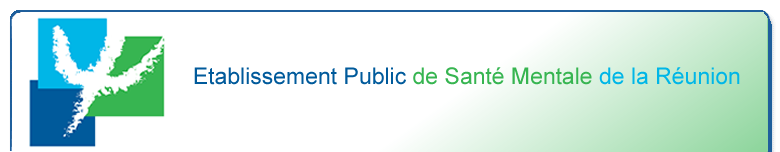 MERCI DE VOTRE ATTENTION !
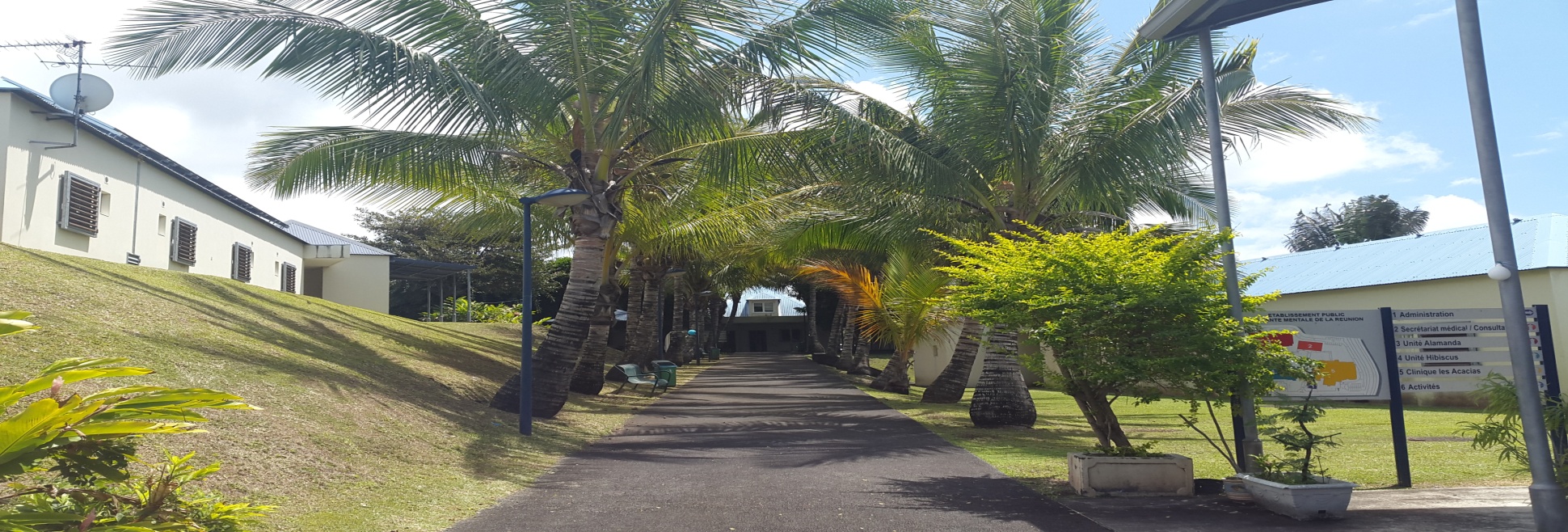